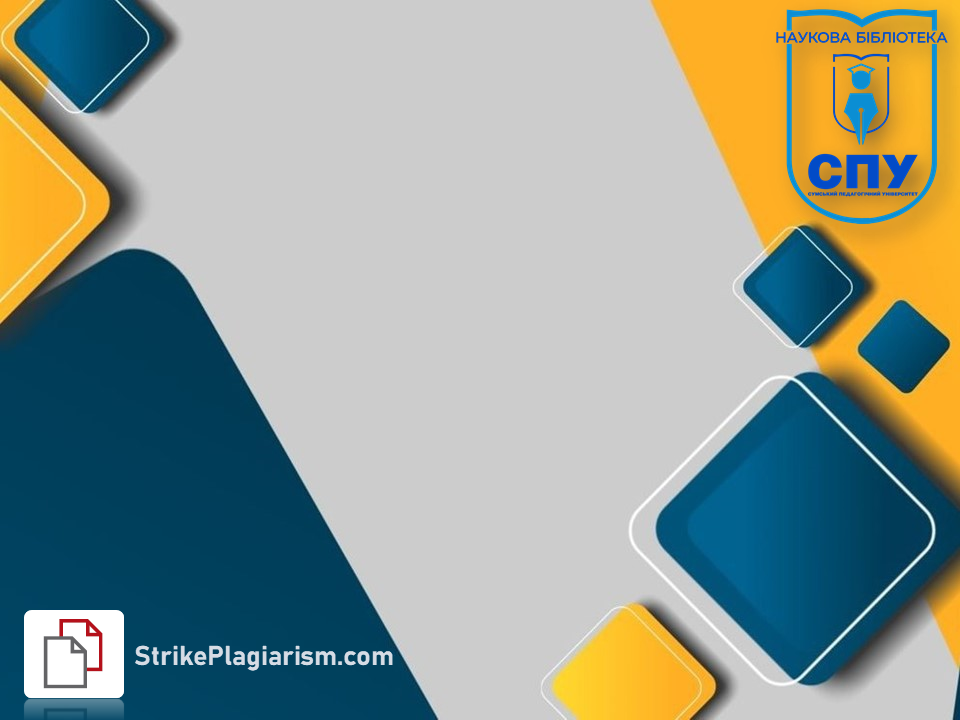 Як уникнути плагіату при написанні наукової роботи
Інтерпретація звіту подібності від StrikePlagiarism.com
2023
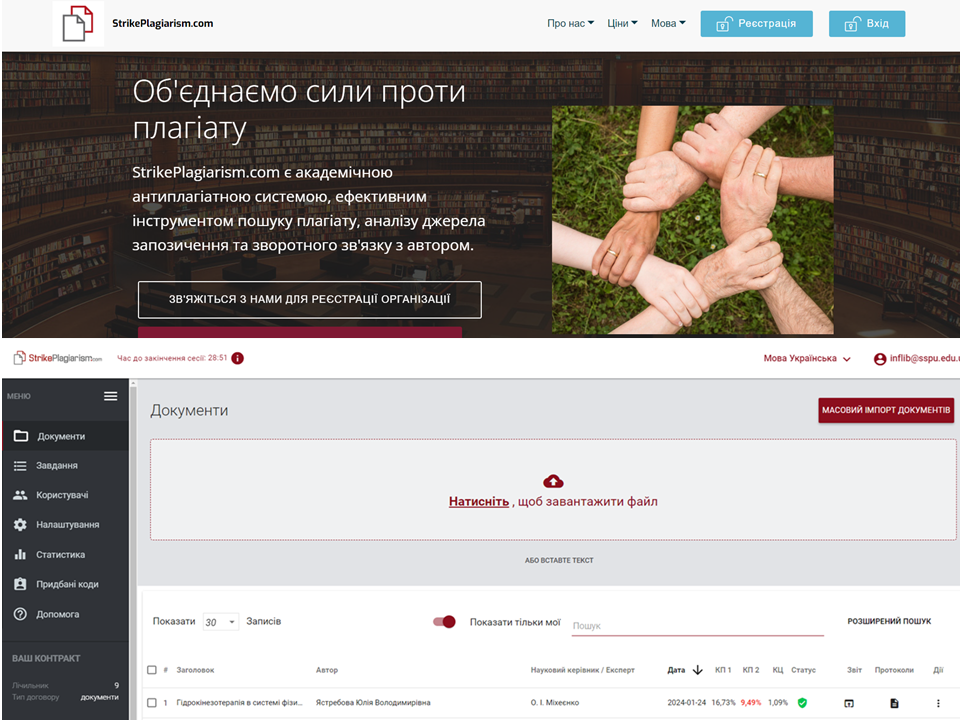 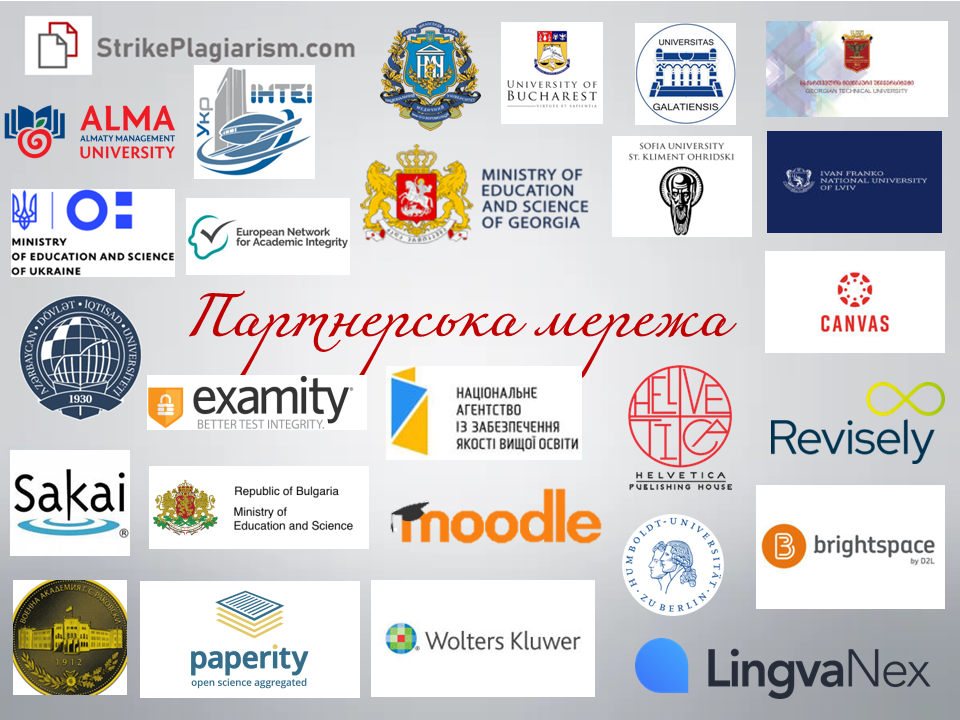 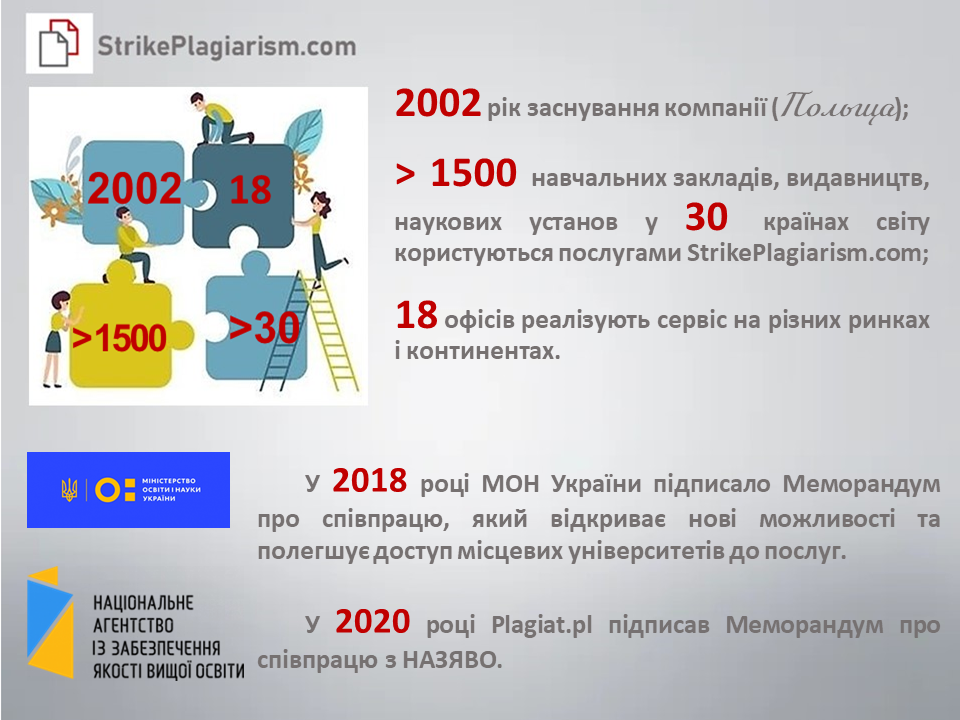 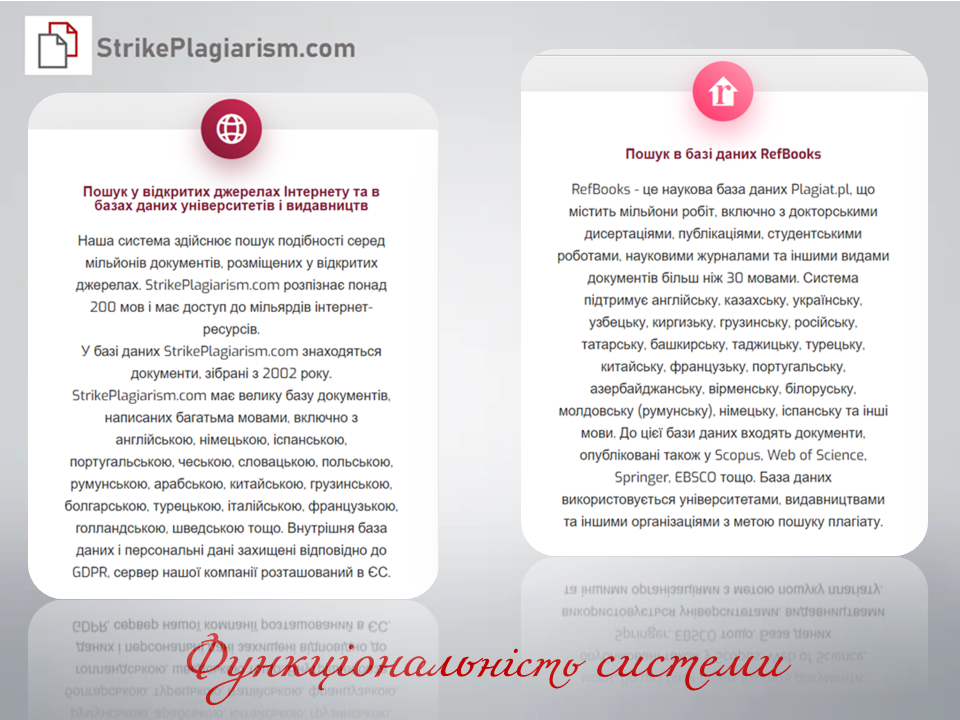 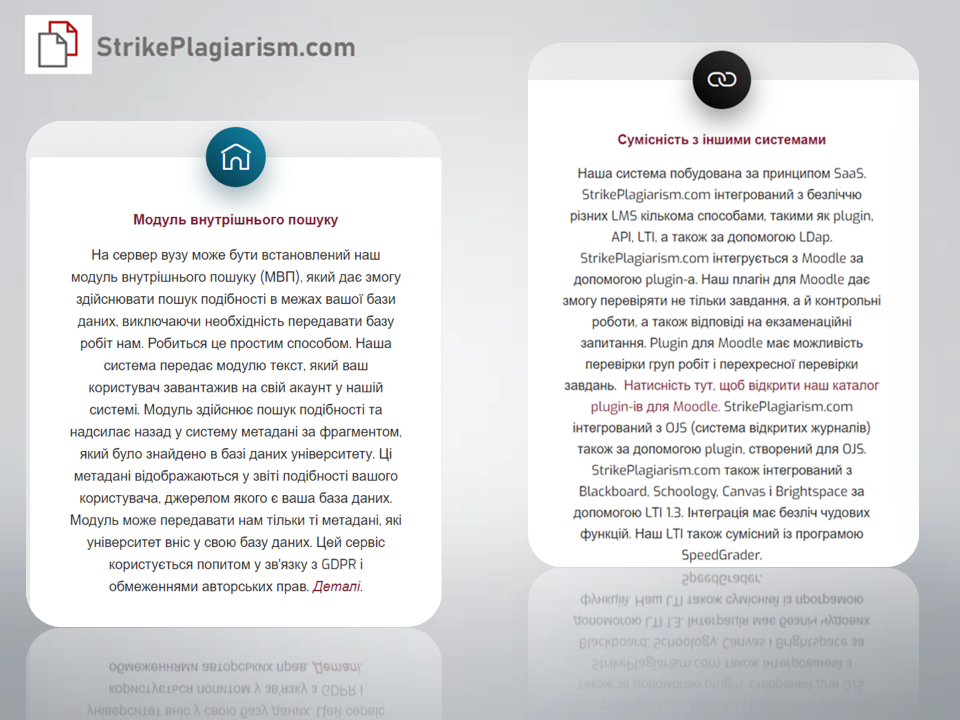 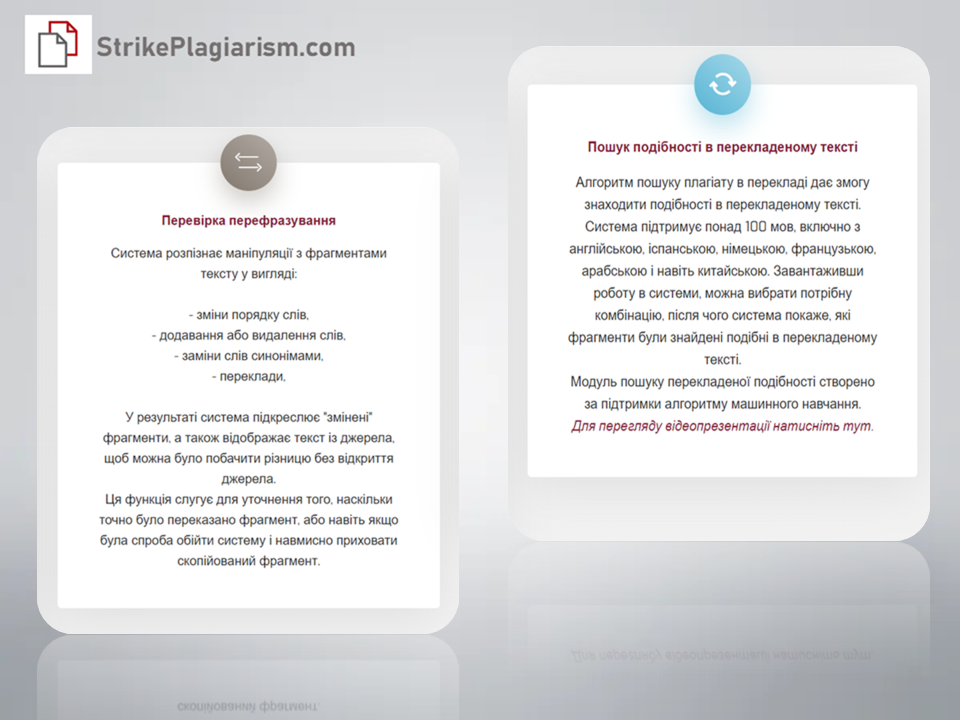 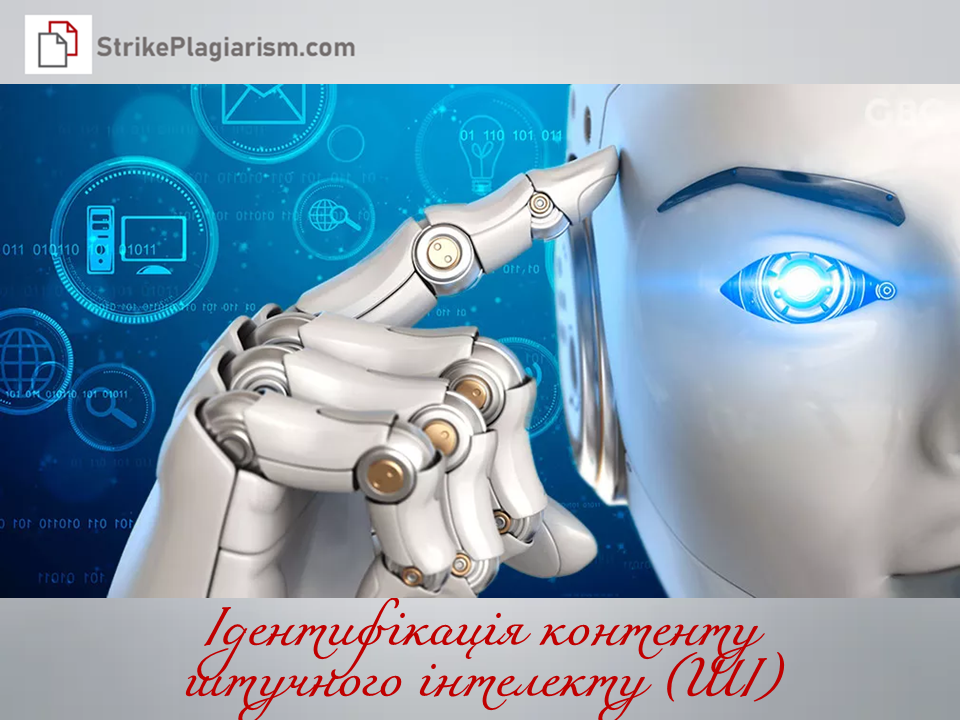 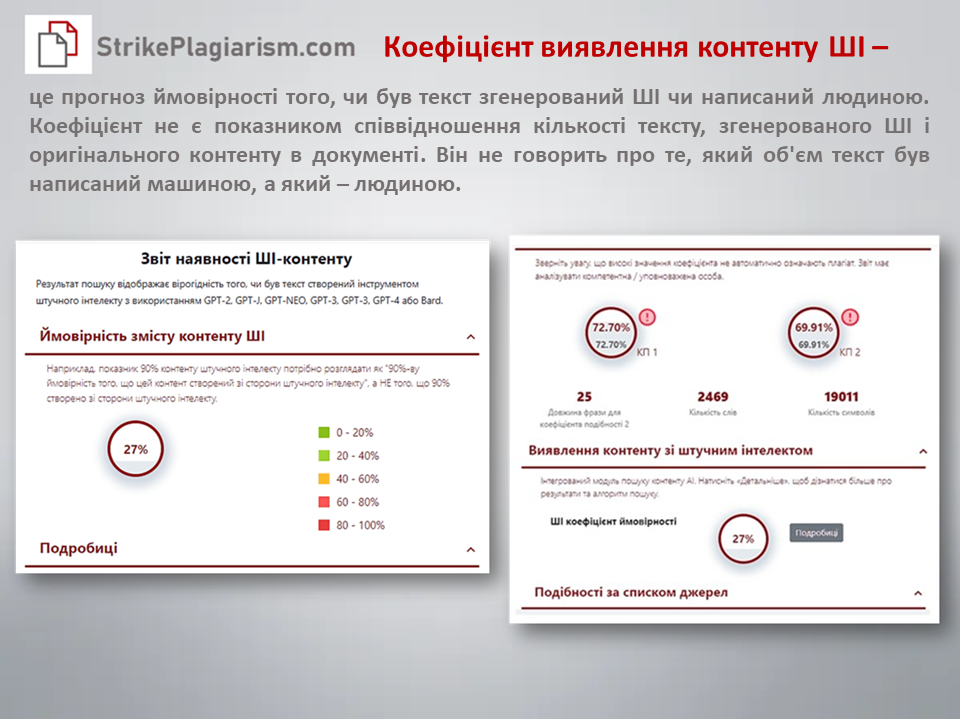 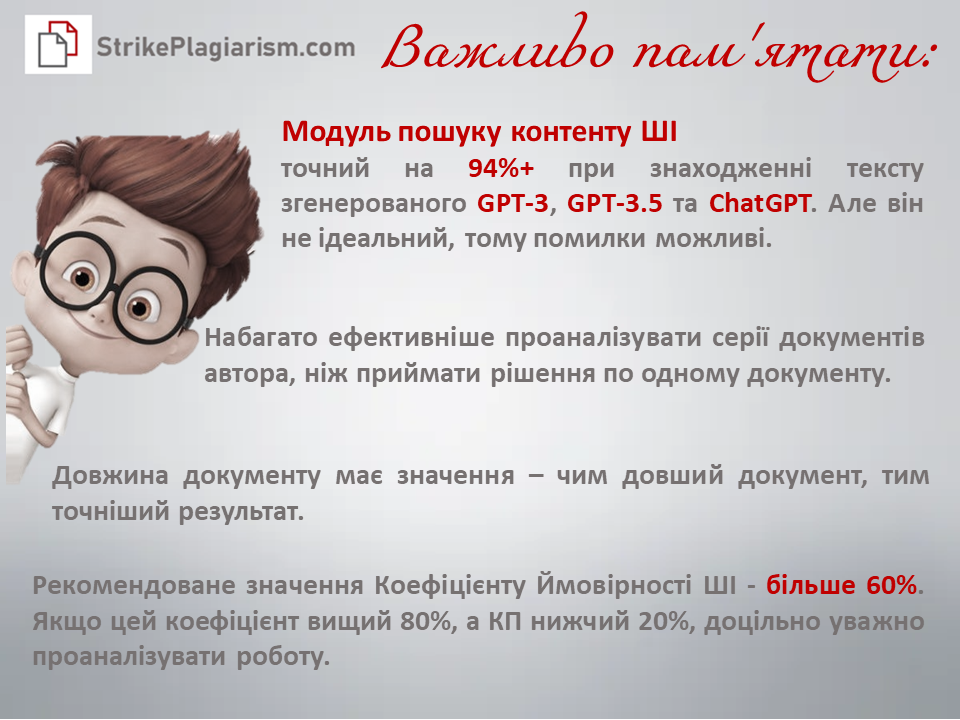 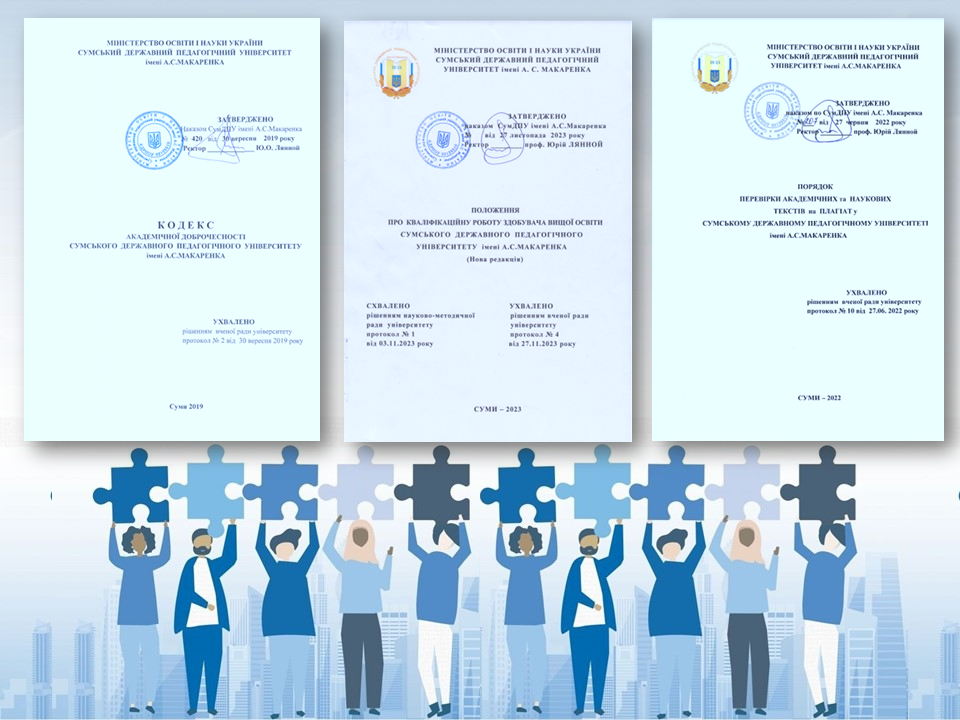 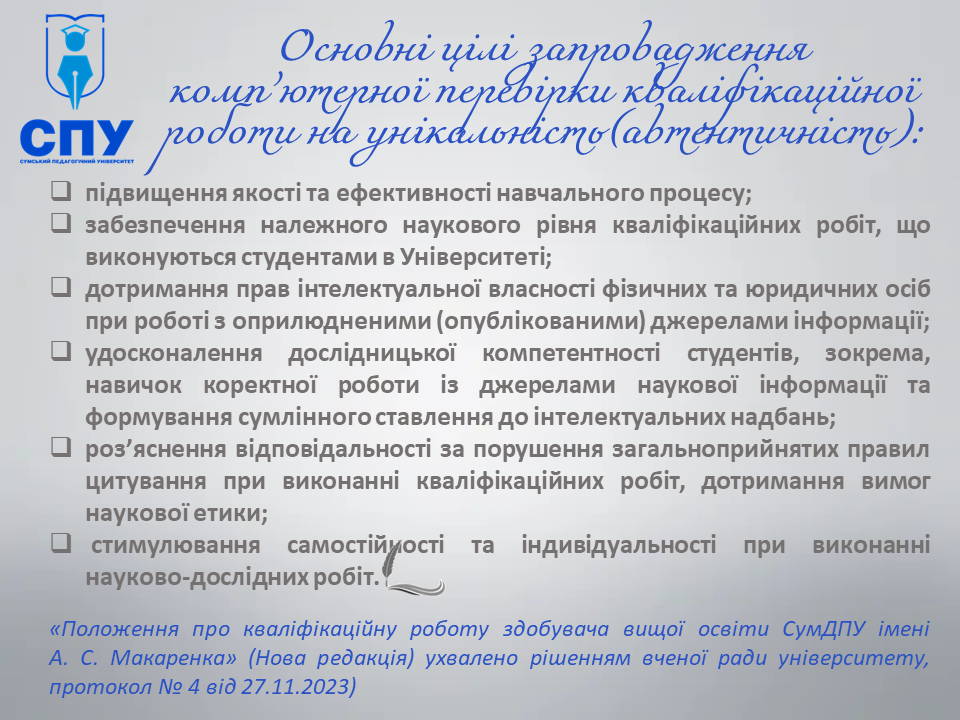 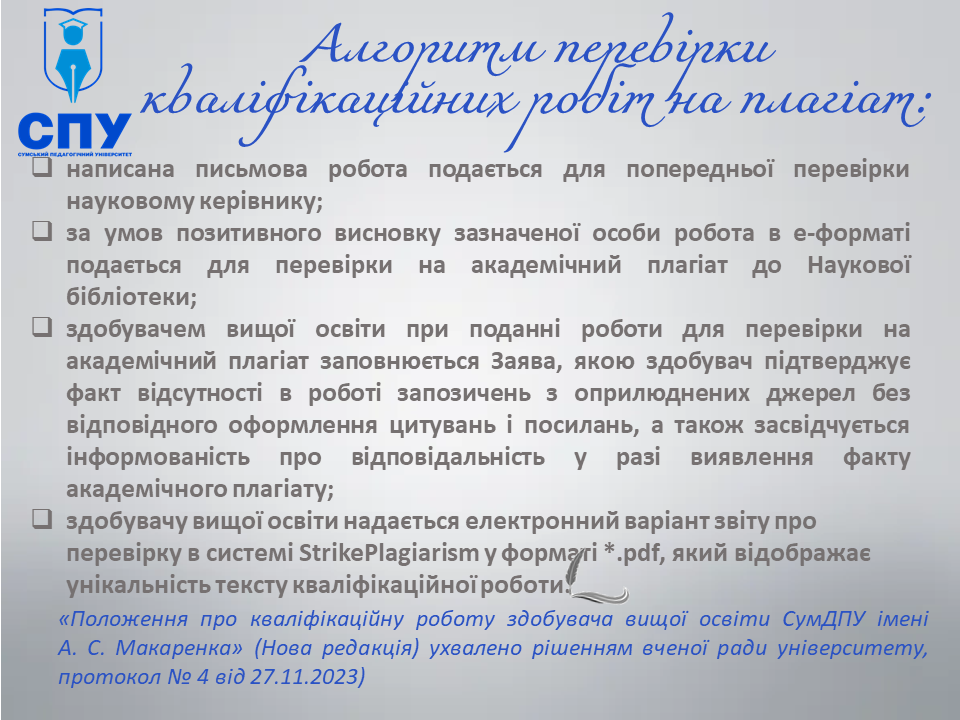 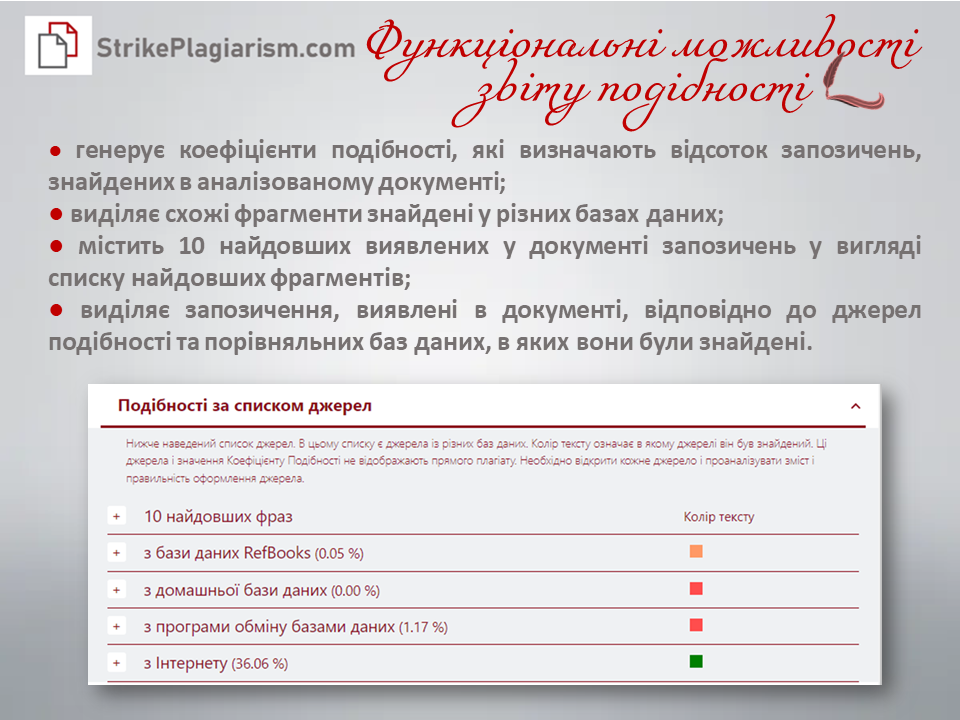 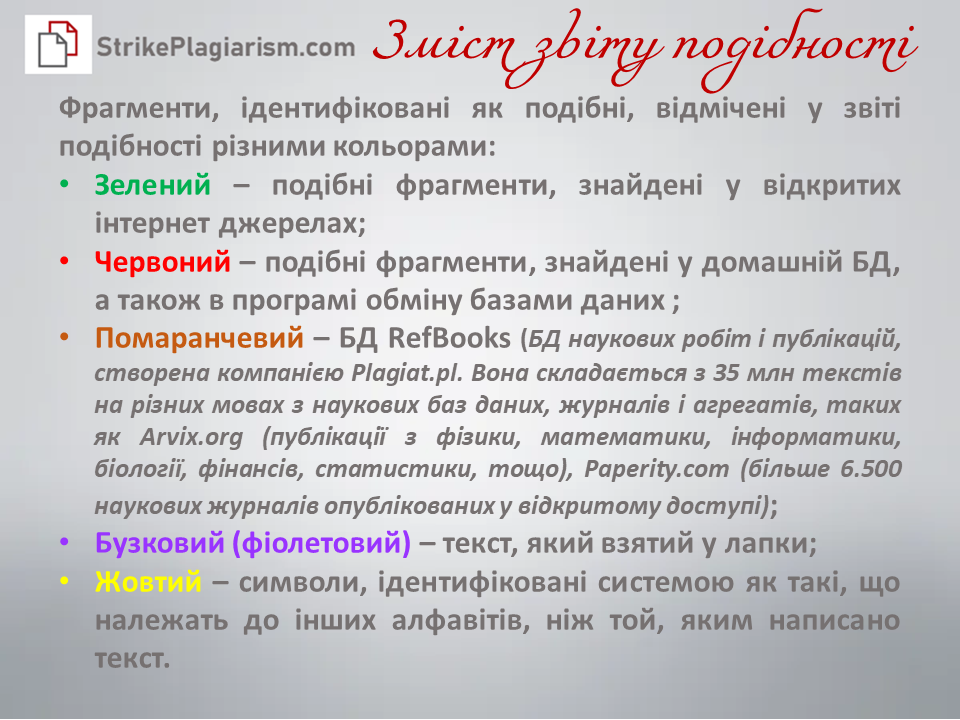 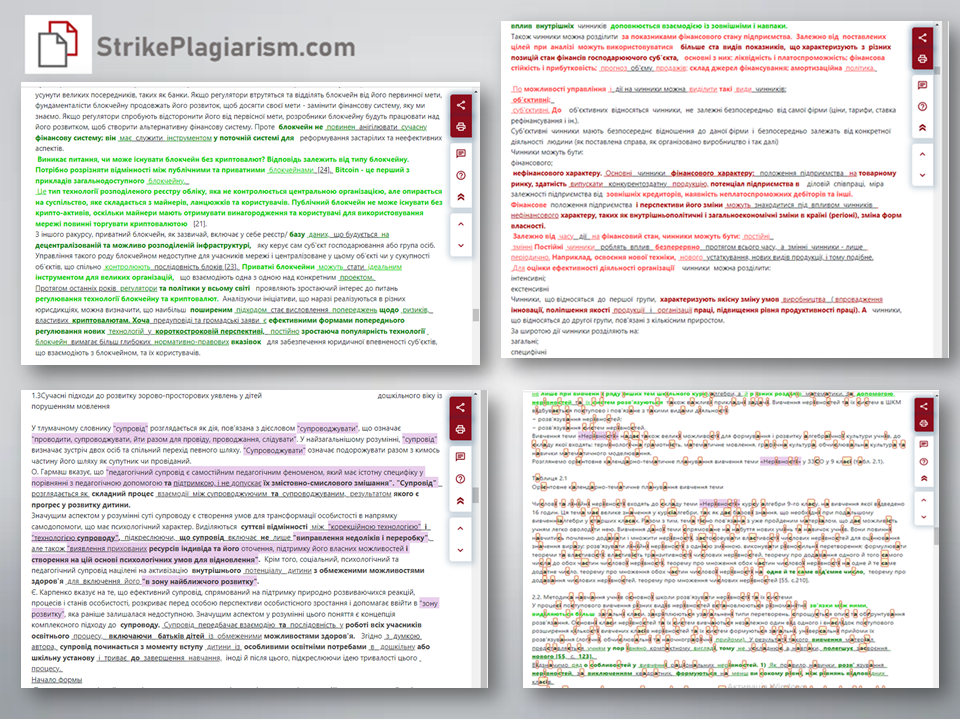 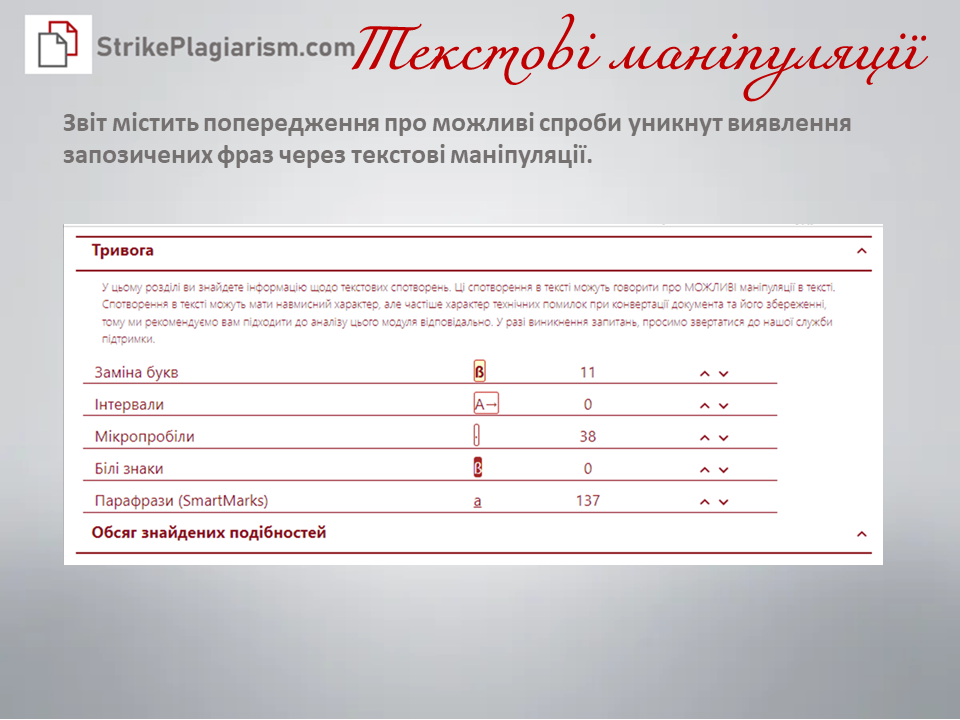 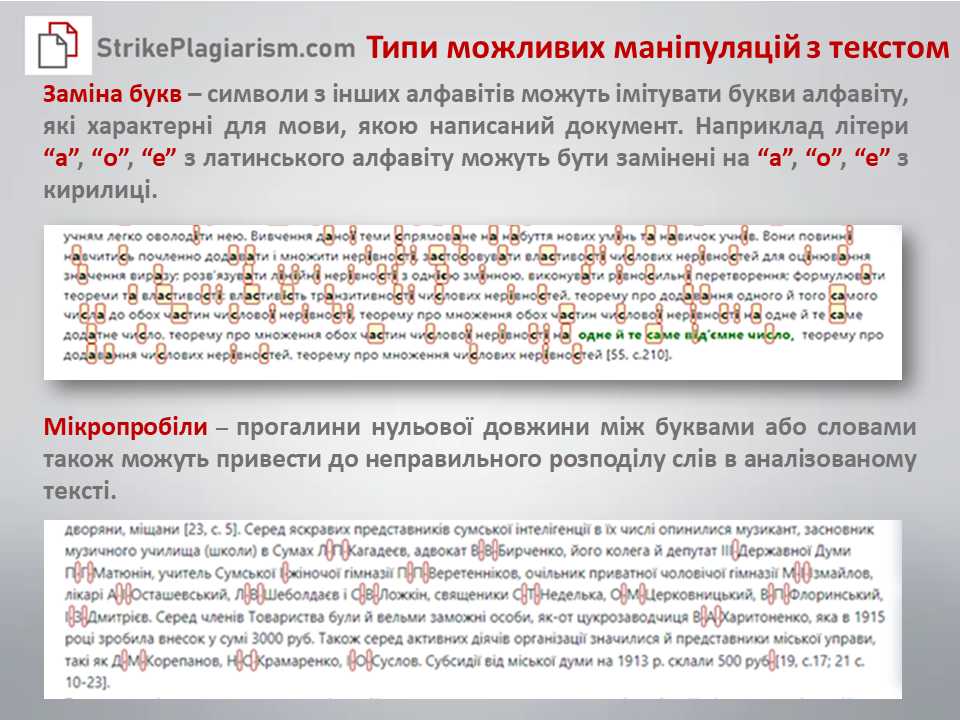 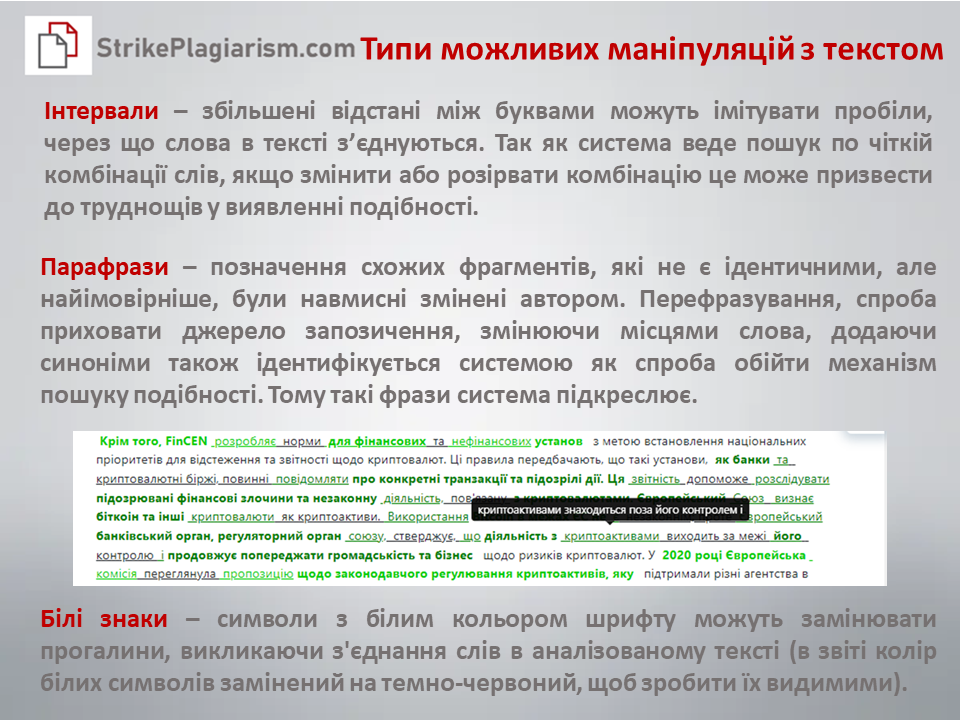 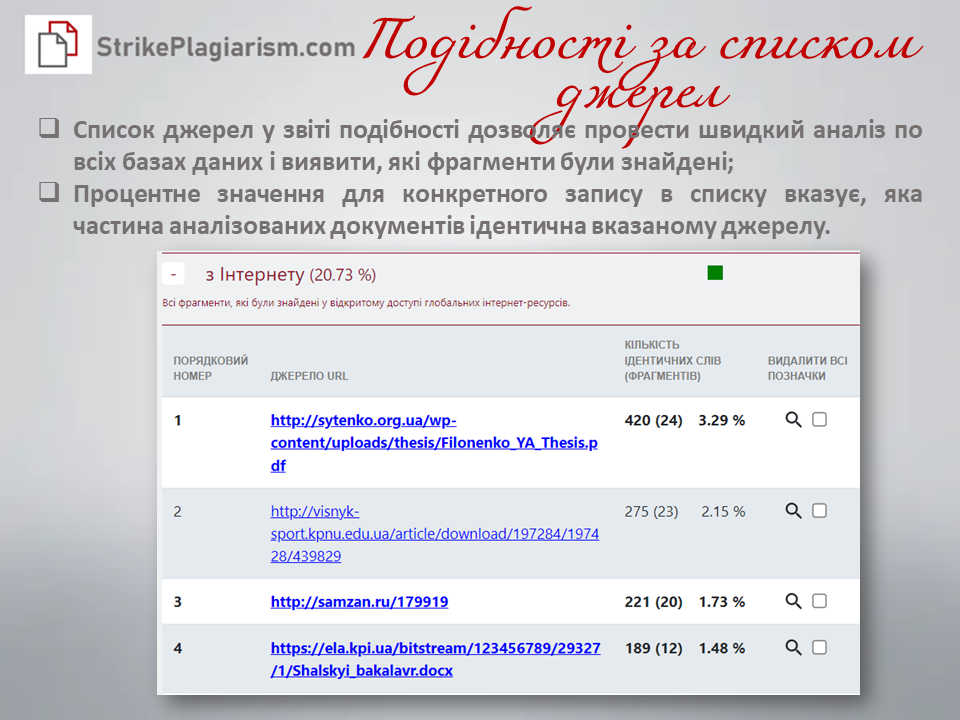 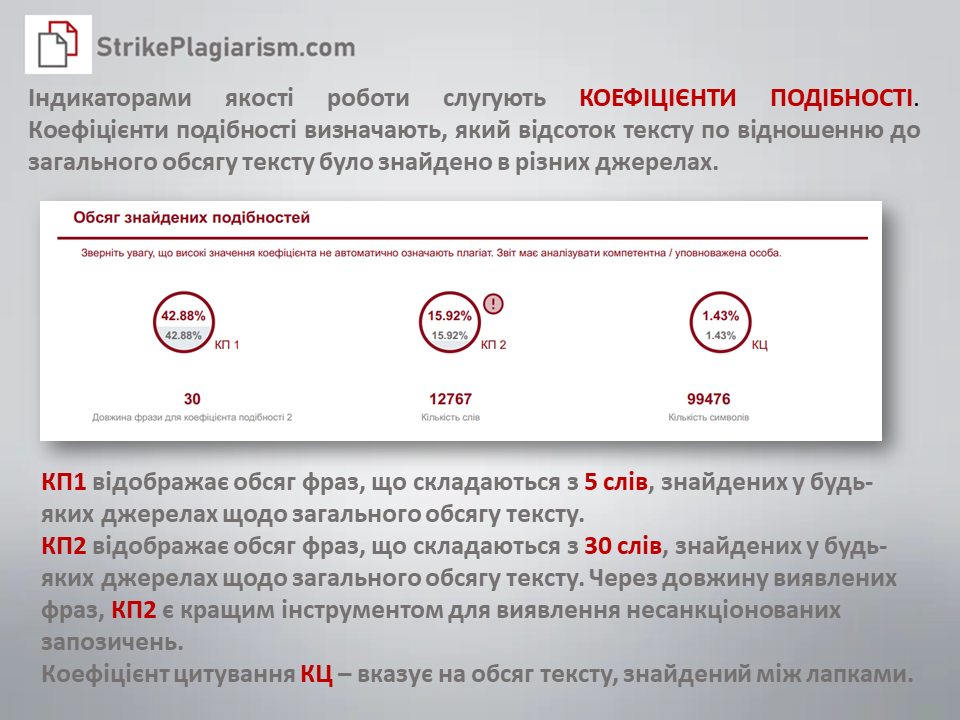 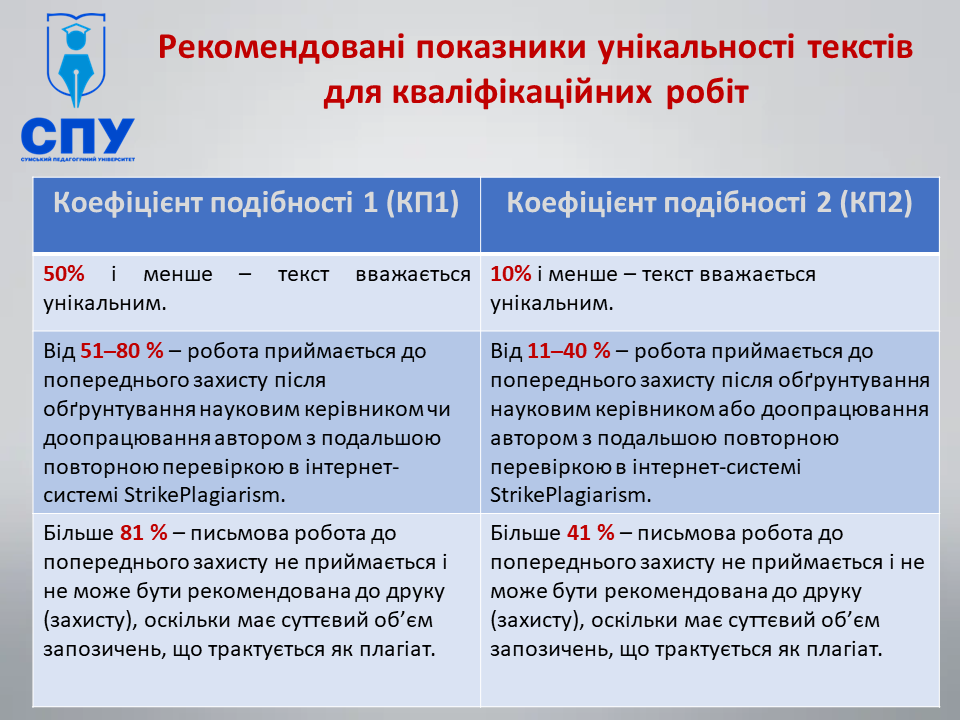 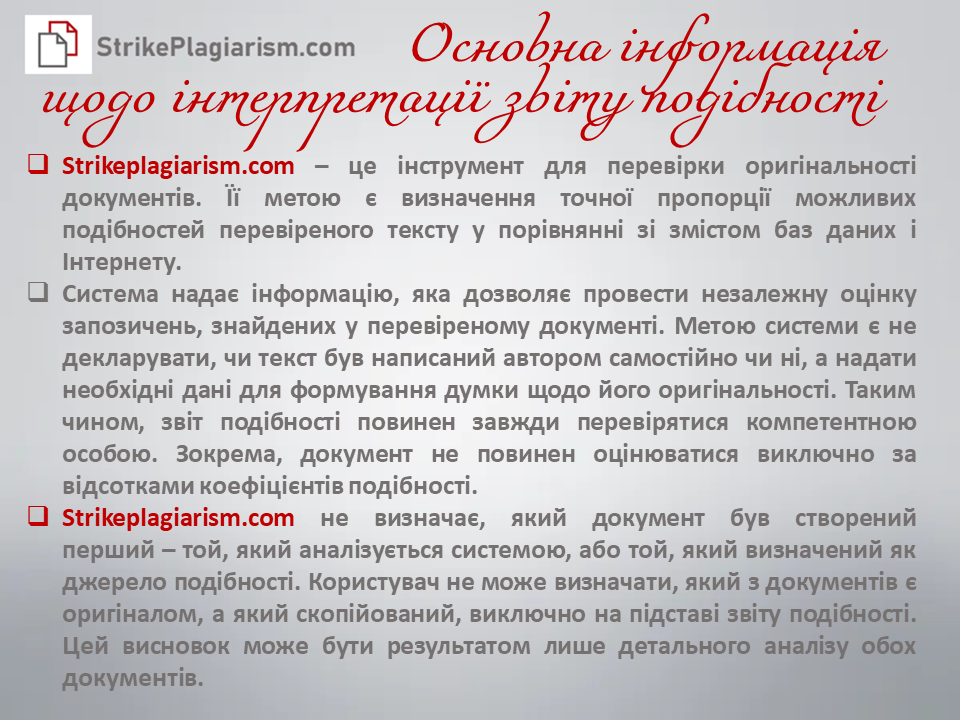 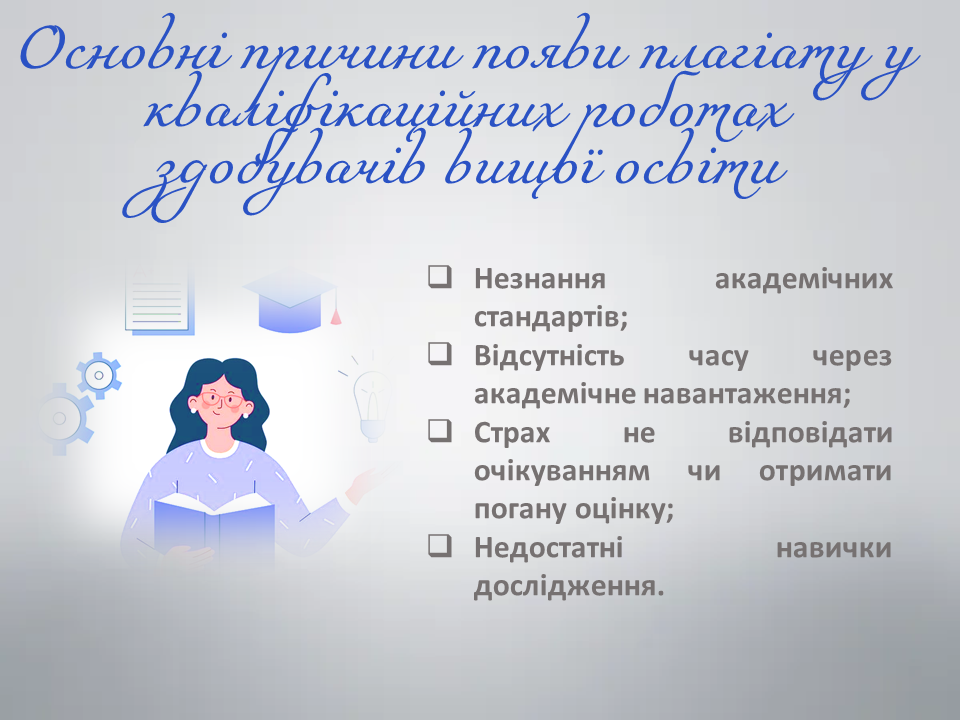 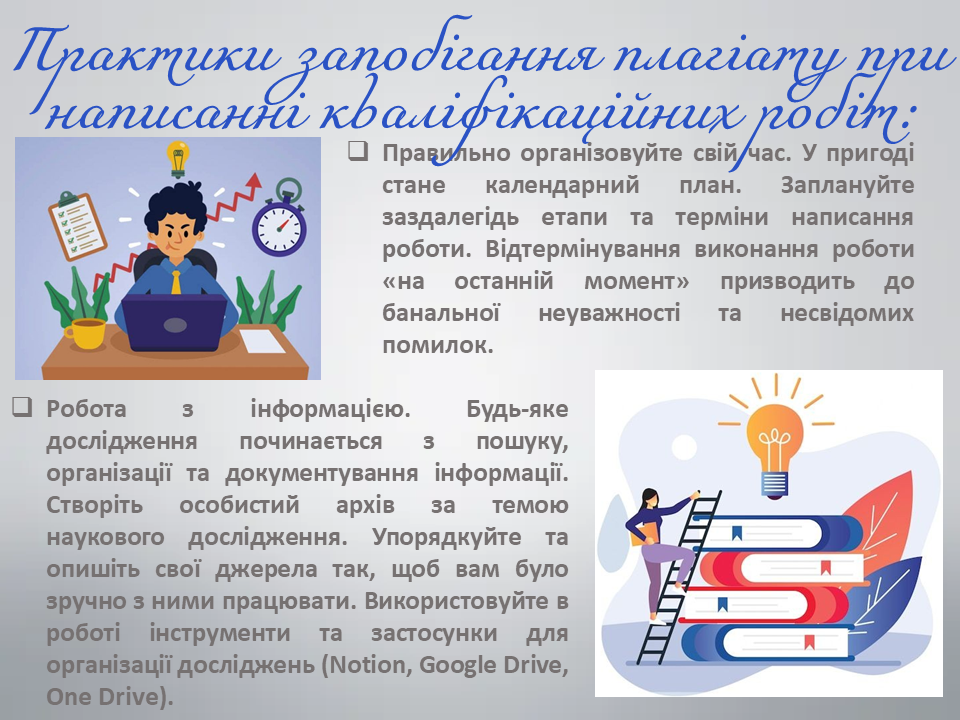 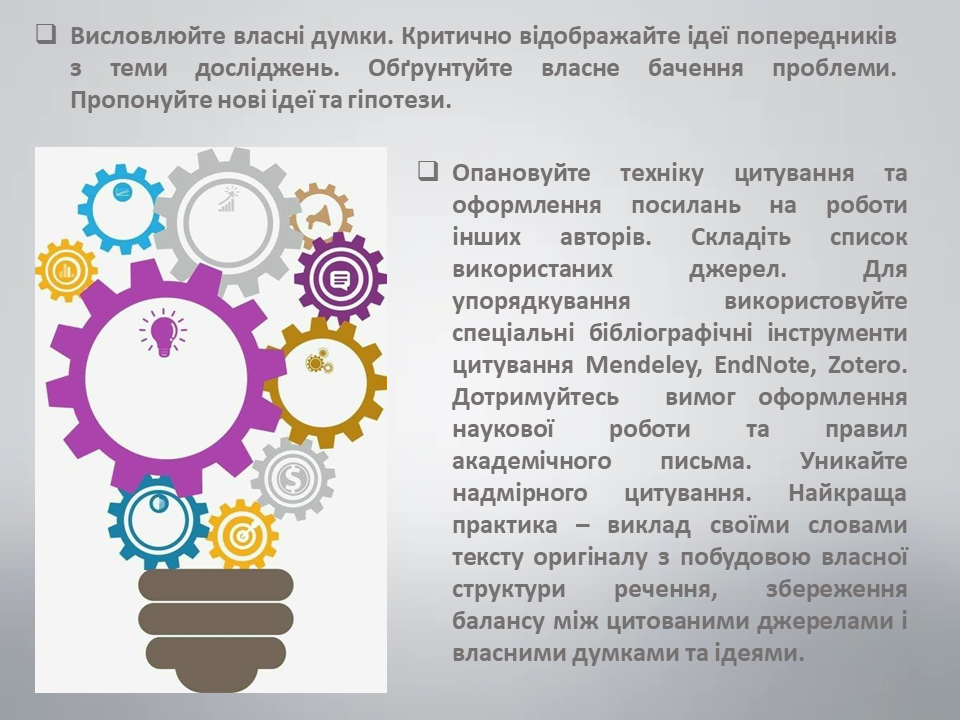 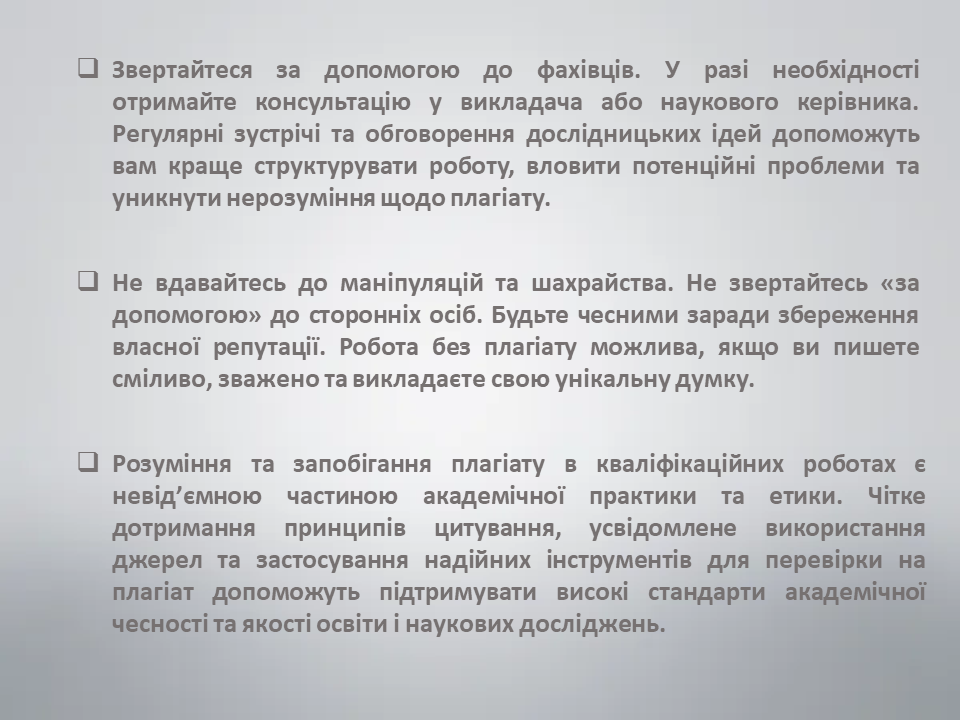 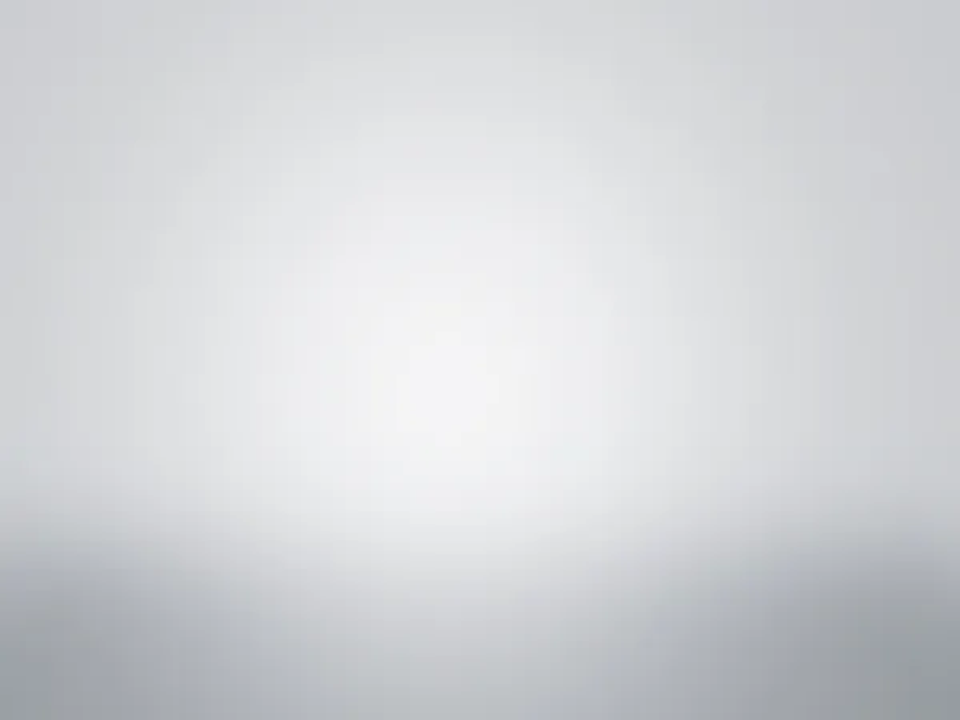